PORTFOLIO COMMITTEE ENVIRONMENTAL AFFAIRSProgress on Secondary Asbestos Remediation
27 October 2015
1
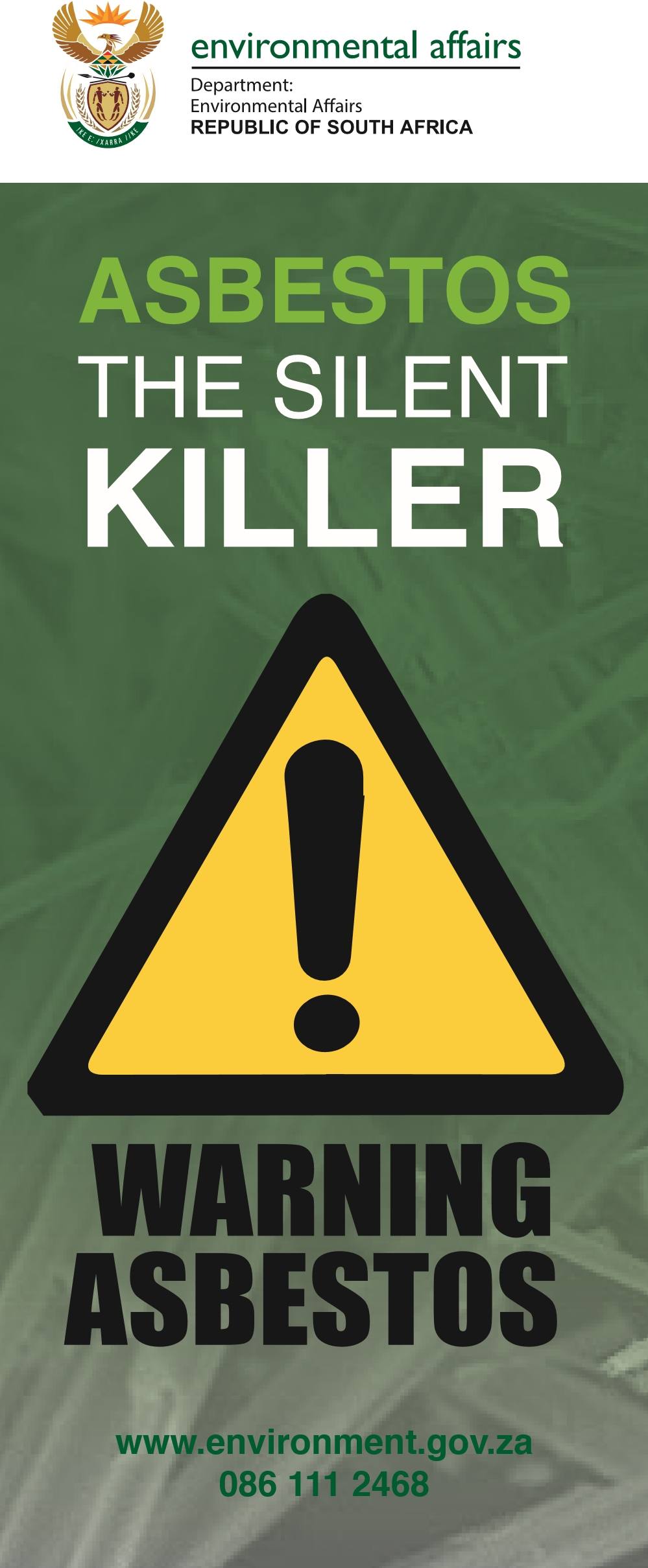 Map of the affected areas
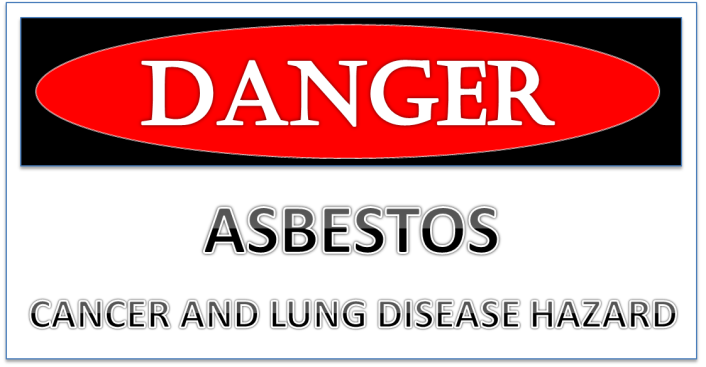 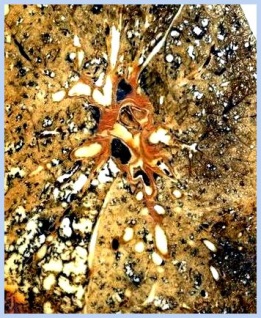 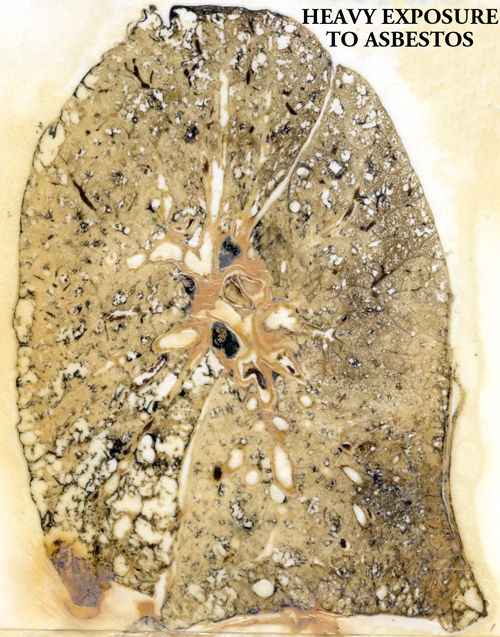 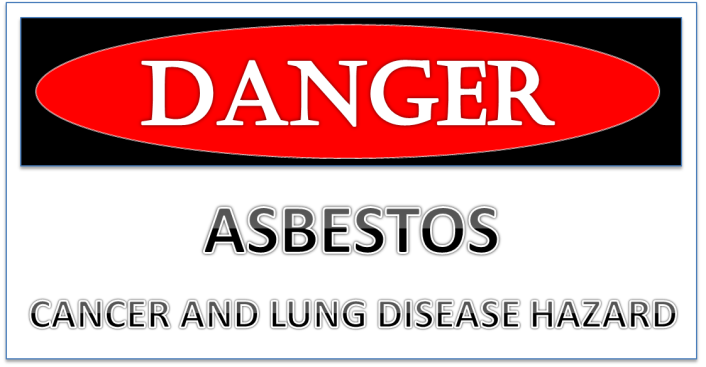 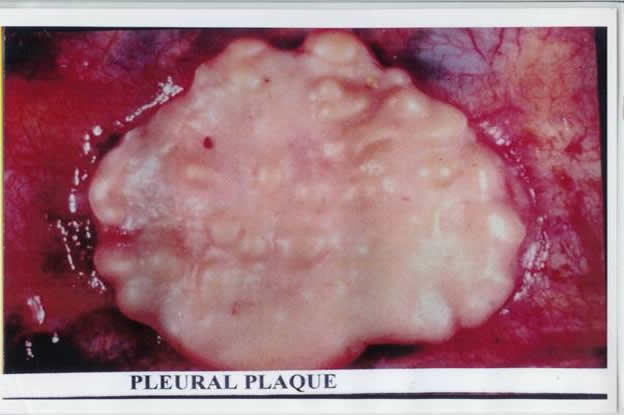 Malignant pleural mesothelioma 
(Asbestos caused disease)
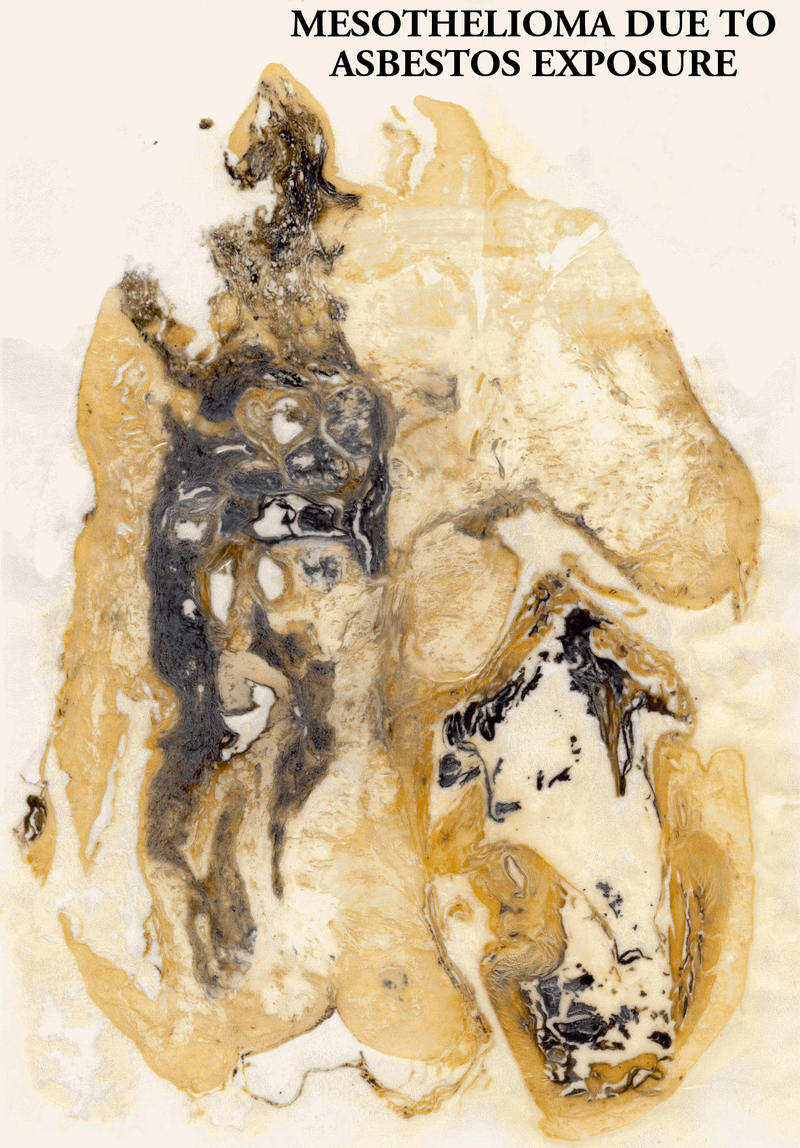 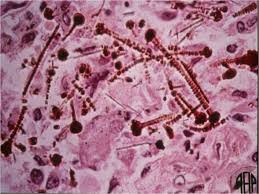 Asbestos Fibres in Lungs
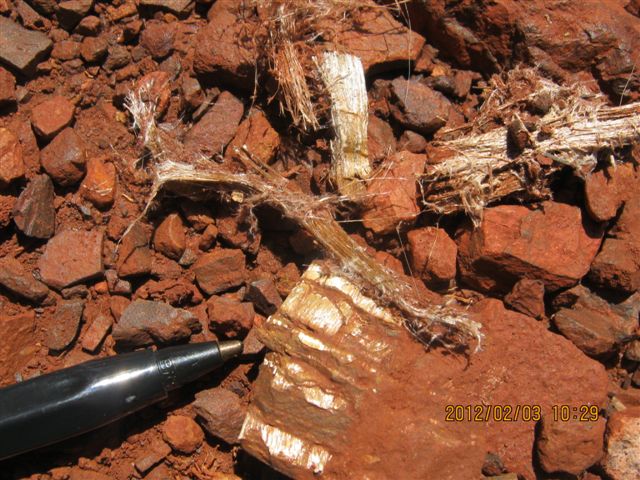 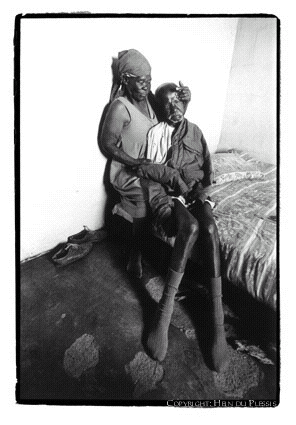 Asbestos Fibres in Lungs
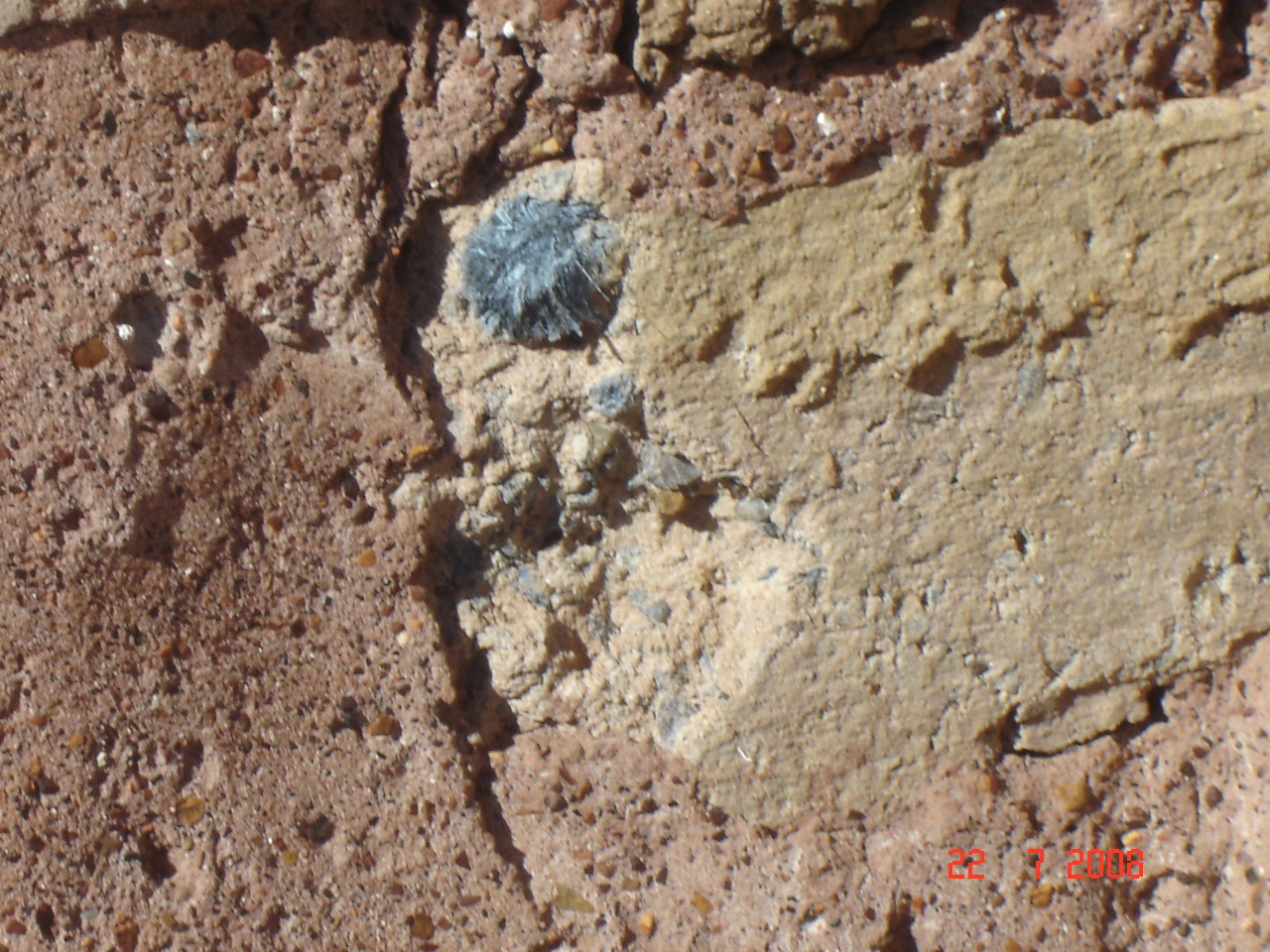 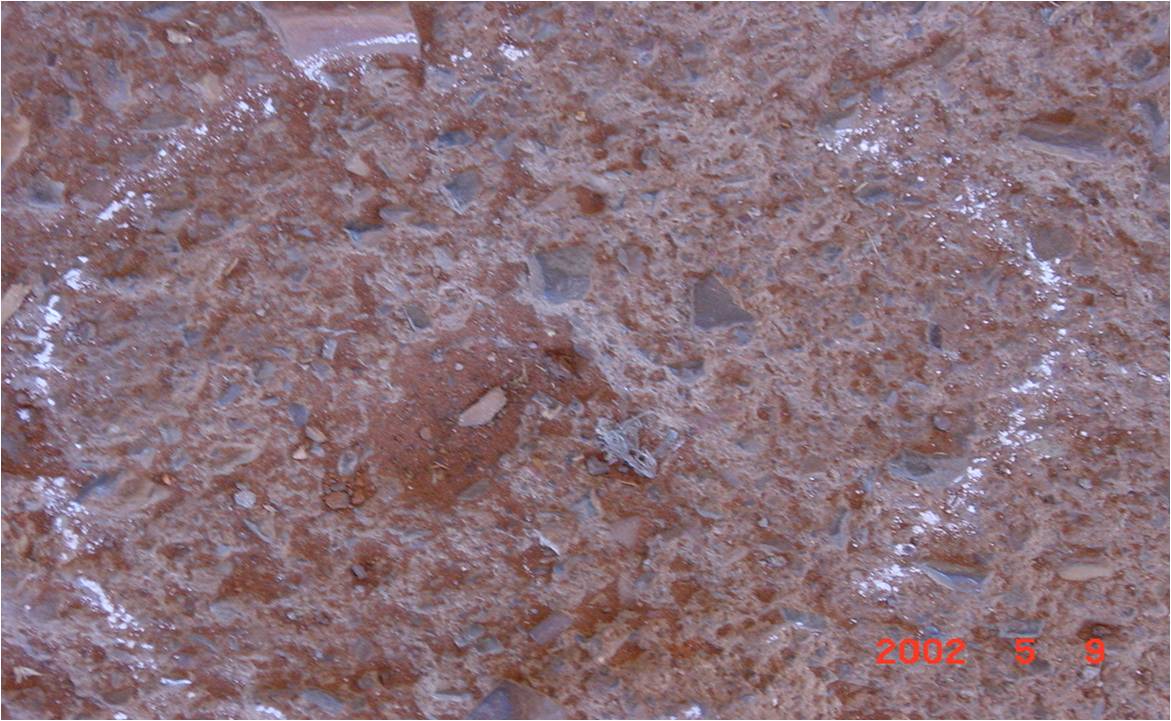 SARP`s Summary of all affected Provinces
Background Cont: Estimated Cost (2012) for In-Situ Remediation
Progress on Asbestos Remediation
Priorities for the coming Three years

Limpopo
1. 88 km gravel road to be tarred - R 176m (Estimated at 2m per km)
2. 2 Schools to be demolished and rebuild - R 20m
3. Demolish, rebuild Traditional Council offices & pave the yard - R 5m
4. Build Traditional Council offices & pave the yard - R 3m

Northern Cape
 1. 802km gravel road to be tarred - R 1604m (estimated at 2m per km)
2. Demolish & rebuild 3 schools - R 15m

TOTAL = R 1 823m

WE HAVE APPLIED TO THE NATIONAL TREASURY FOR FUNDING IN THE ABOVE REGARD
15